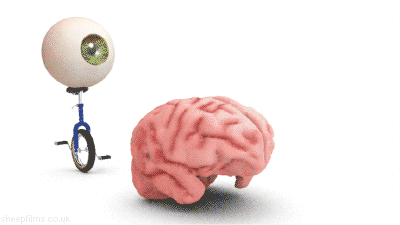 Sheep Brain 
Anatomy